Kampaňová píseň v prezidentských volbách USA 2024
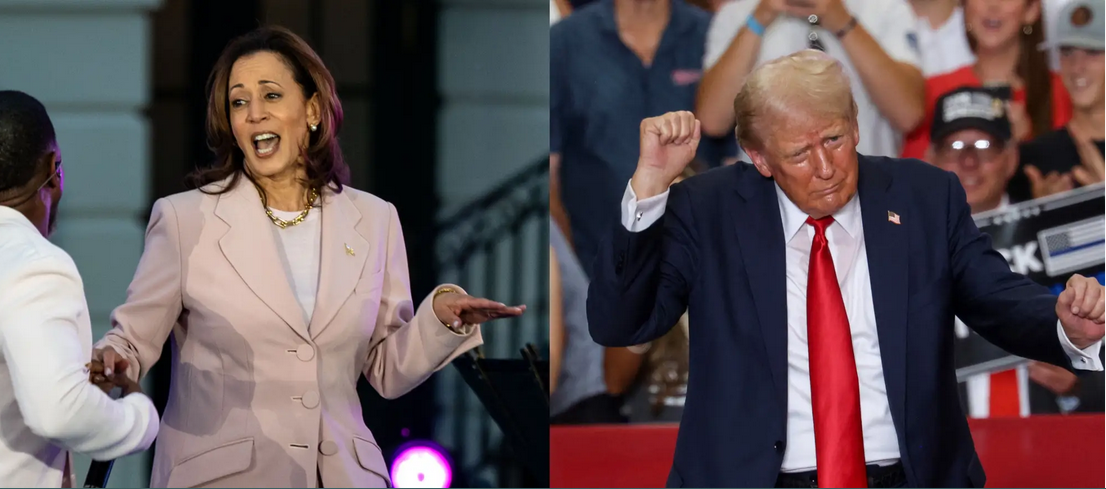 2
Proč by vás to mohlo zajímat?
srovnáme příchod Kamaly Harris a Donalda Trumpa na nominační sjezd 

poslechneme si jejich kampaňový hit
 
hudbu má rád každý

uděláme analýzu videoklipů  a dozvíme se něco o hodnotách a kultuře USA
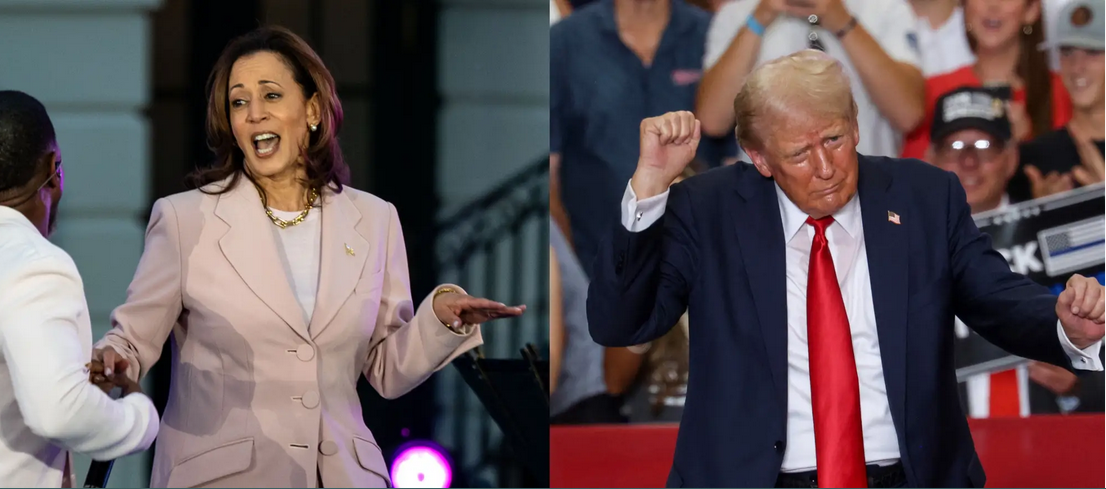 3
Kdyby vás měla charakterizovat jedna jediná píseň nebo melodie, která by to byla?
Zde zapište:
4
V USA je dlouhá tradice hitů, které jsou symbolem politiků
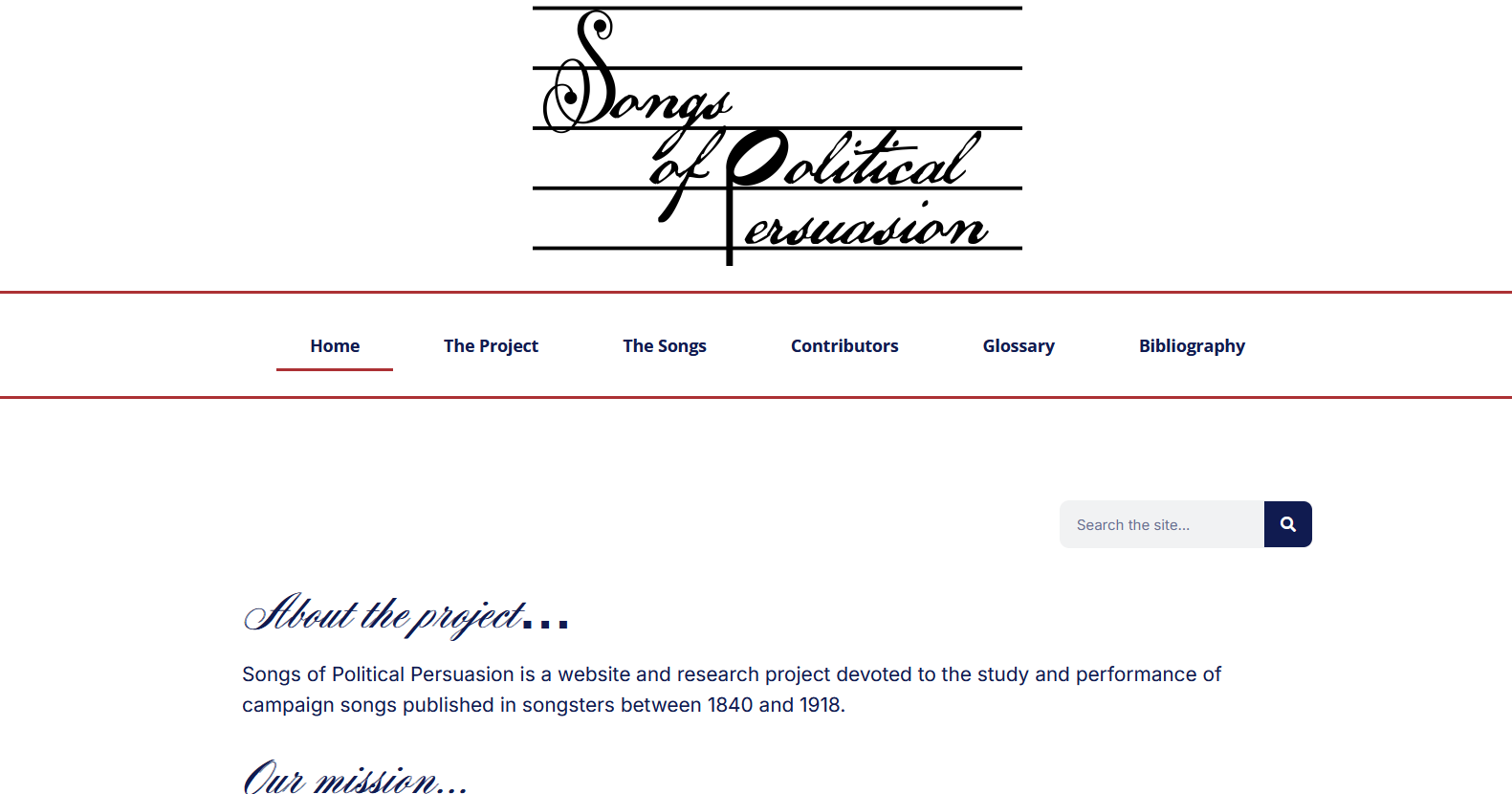 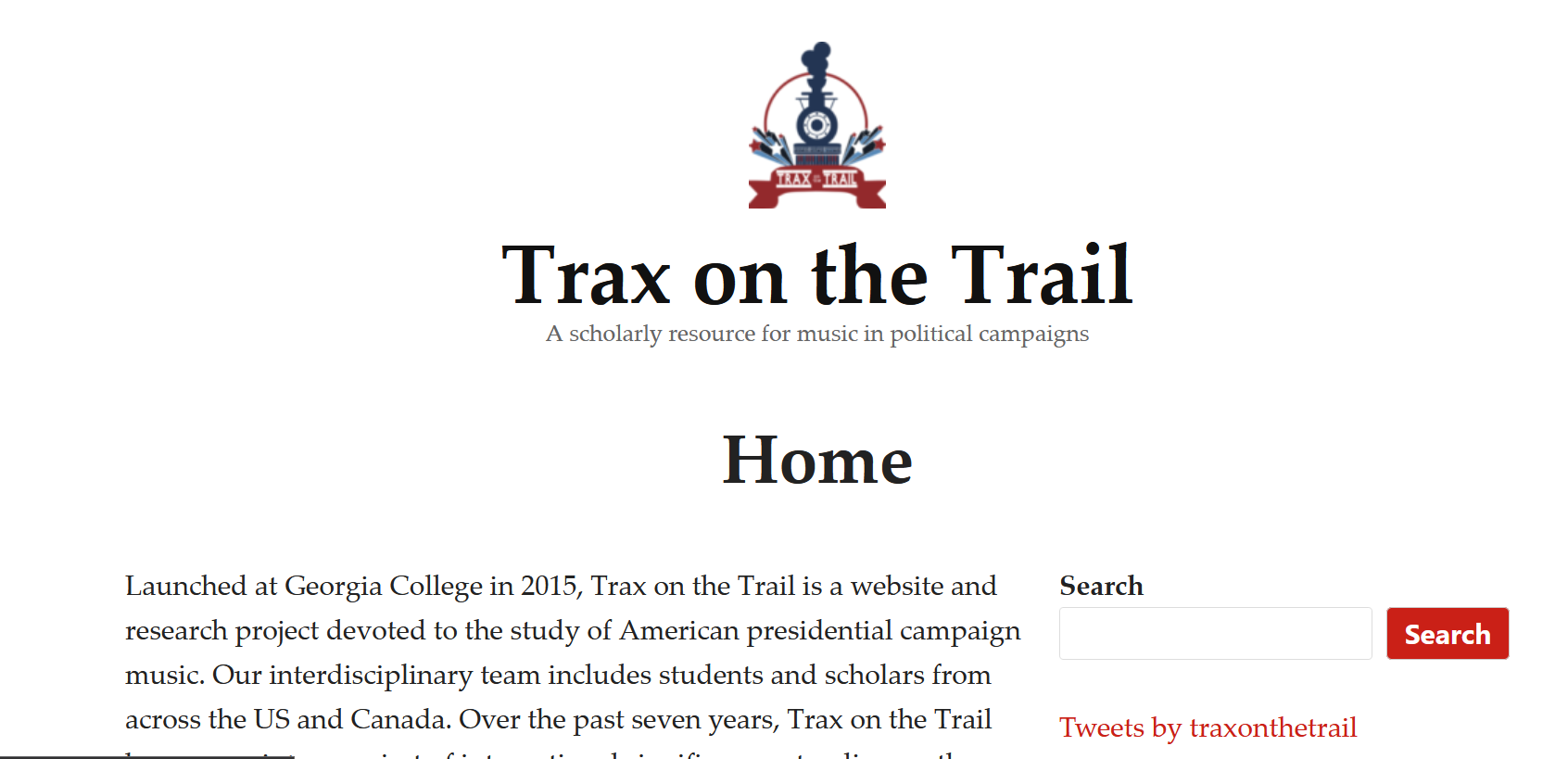 https://www.songsofpoliticalpersuasion.com/
https://www.traxonthetrail.com/
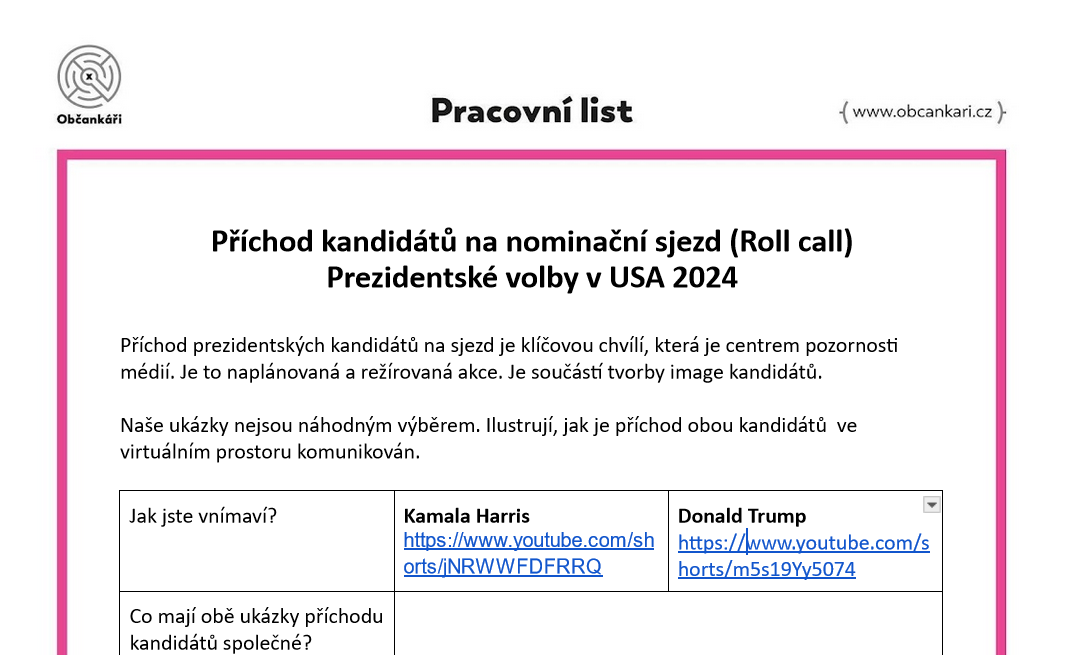 5
Podívejte se na videa a vypracujte odpovědi v pracovním listu
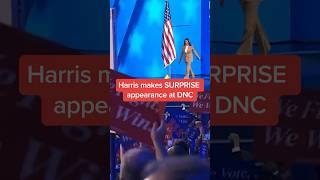 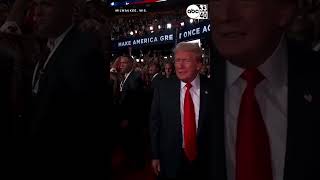 6
Komu podle vás více pomohla k vytvoření dojmu hudba?
7
Podívejte se videoklipy k jednotlivým písním
8
Analyzujte videoklipy pomocí pracovního listu
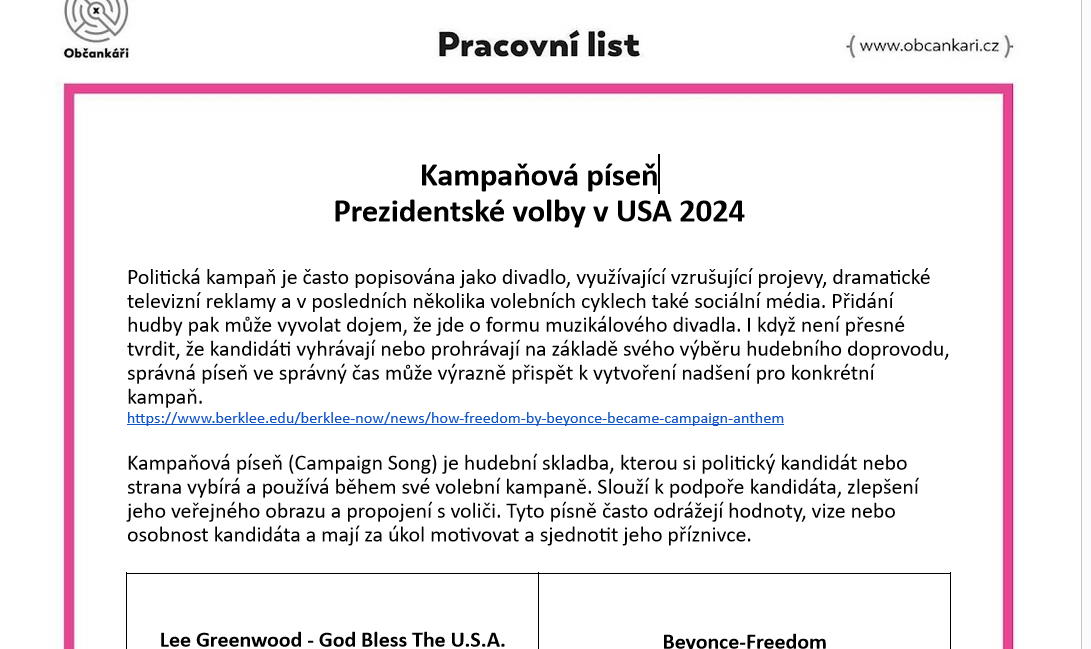 Jak souvisí písně s hodnotami republikánů a demokratů?

Jsou zvoleny vhodně?

Máte k nim nějaké postřehy?
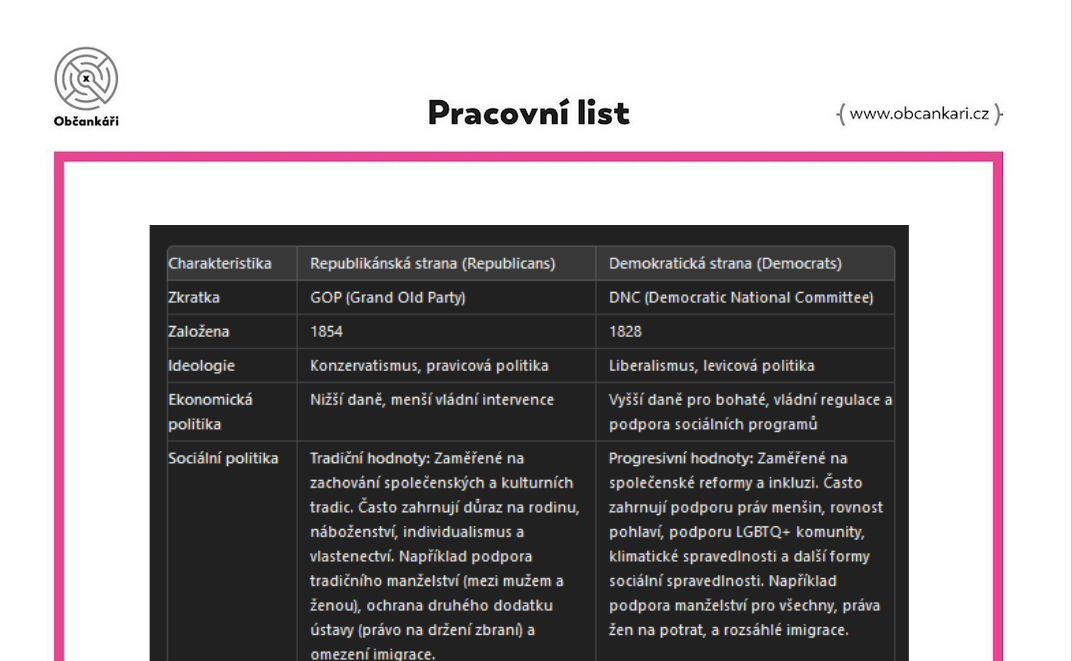 Zdroje:
Chat GPT
https://www.nytimes.com/2024/08/22/us/politics/beyonce-freedom-kamala-harris.html

https://dissectpodcast.com/2020/06/16/ch-10-hope-freedom/

https://www.youtube.com/watch?v=03rDrNMRjY0

další v pracovních listech
July 26, 2024
www.obcankari.cz
9
Děkujeme za pozornost!

Irena Eibenová
2024